ΤΣΙΓΑΡΟ-ΚΑΠΝΙΣΜΑ
Αιτίες που οδηγούν στο κάπνισμα, και οι συνέπειες του…
Θέµα :
Πολλοί άνθρωποι, και ιδίως νέοι στην ηλικία, παρ’ όλες τις ιατρικές συμβουλές που αναφέρουν πως το κάπνισµα είναι επικίνδυνο για την υγεία, καπνίζουν. Για ποιους λόγους φαντάζεσαι ότι συμπεριφέρονται έτσι ανόητα και ποιες οι σοβαρές επιπτώσεις της πράξης τους αυτής;
                            Αιτίες
µιµητισµός
περιέργεια
ένδειξη «ανδρισµού» / χειραφέτησης
µαγκιά
κοινωνική «καταξίωση»
άγχος
ανασφάλεια
συσσώρευση προβλημάτων
διαφήµιση
συμφέροντα καπνοβιομηχανιών
κρατικά οφέλη: τέλη, εξαγωγές…
Έλλειψη κρατικών µέτρων 
βία (!): παθητικοί καπνιστές
συνήθεια
Συνέπειες
δυσλειτουργία κυκλοφορικού συστήματος
καρδιαγγειακές παθήσεις
αύξηση αρτηριακής πίεσης
θρομβώσεις
καρκίνος
βρογχίτιδα, πνευμονικό εµφύσηµα
οξυγόνωσης εµβρύου
µείωση χρόνου ζωής (!)
παθολογική µείωση σωµατικού βάρους
εξάρτηση
ατοµική και εθνική οικονοµική πληγή (γιατροί,νοσοκομεία…)
επιτάχυνση φαινομένων γήρανσης στον οργανισµό
μακροπρόθεσμος θάνατος
ενόχληση στους γύρω
οικονοµική ενίσχυση καπνοπαραγωγών-βιομηχάνων
                      Τρόποι αντιμετώπισης
Διακοπή διαφηµίσεων τσιγάρων
Κέντρα απεξάρτησης από το τσιγάρο
Ηλεκτρικά τσιγάρα
1)    Το παθητικό κάπνισµα των παιδιών συνδέεται µε διανοητικά προβλήματα
Εφ. Το Βήµα, 10/12/2010
Άλλη µια έρευνα έρχεται να προστεθεί στη µακρά λίστα εκείνων που
έχουν δείξει την επιβλαβή δράση του παθητικού καπνίσματος. Ερευνητές του
University College London διαπίστωσαν ότι το παθητικό κάπνισµα, εκτός
των άλλων αρνητικών συνεπειών στον ανθρώπινο οργανισµό, ειδικά όσον
αφορά τα παιδιά αποτελεί παράγοντα εμφάνισης διανοητικών
προβλημάτων. Σύµφωνα µε τους ειδικούς, η νέα έρευνα αποτελεί ένα ακόµη
καµπανάκι κινδύνου ώστε να αποφασίσουν οι γονείς που καπνίζουν να µην
ασκούν τη βλαβερή τους συνήθεια µέσα στο σπίτι ή στο αυτοκίνητο και αν
είναι δυνατόν να κόψουν τελείως το κάπνισµα.
«Γνωρίζαµε ότι το παθητικό κάπνισµα συνδέεται µε την εµφάνιση πολλών
προβληµάτων υγείας στα παιδιά, αλλά είναι η πρώτη φορά που εντοπίζονται και
διανοητικά προβλήµατα» δήλωσε στο πρακτορείο Reuters ο Μαρκ Χάµερ, µέλος
της ερευνητικής οµάδας. Σύµφωνα µε τα στοιχεία του υπουργείου Υγείας
των ΗΠΑ, δύο στα τρία παιδιά ηλικίας 3-11 ετών είναι παθητικοί καπνιστές,
ενώ ταυτόχρονα ένα στα πέντε παιδιά ηλικίας 9-17 ετών παρουσιάζουν
µικρότερα ή µεγαλύτερα διανοητικά προβλήµατα καθώς και παθήσεις που
σχετίζονται µε τον εθισµό. Οι ερευνητές µελέτησαν 901 παιδιά ηλικίας 4-8
ετών στη Βρετανία παίρνοντας δείγµατα του σάλιου τους για ανάλυση
αναζητώντας την πιθανή παρουσία ουσιών του καπνού, ενώ παράλληλα
ζήτησαν από τους γονείς πληροφορίες για τη συµπεριφορά αλλά και το
επίπεδο κοινωνικότητας των παιδιών τους.
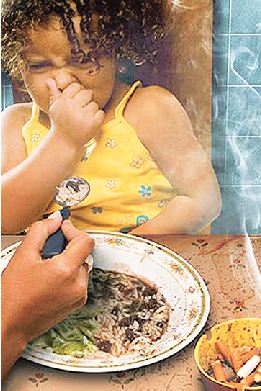 Οπως διαπίστωσαν, όσο περισσότερο ήταν εκτεθειµένο ένα παιδί στον καπνό τόσο µεγαλύτερη ήταν η επιβάρυνση της πνευµατικής του κατάστασης, µε συμπτώματα όπως η υπερκινητικότητα ή η κακή συµπεριφορά. Αν και δεν µπορούν να προσδιορίσουν το πώς το παθητικό κάπνισµα επηρεάζει διανοητικά τα παιδιά, οι ερευνητές  εικάζουν ότι ο καπνός επιδρά σε χηµικές ουσίες του εγκεφάλου, όπως η ντοπαµίνη.
 2)       Όµηροι των εξαρτίσεων οι έφηβοι
Μαίρη Κατσανοπούλου, εφ. Τα Νέα, 27/5/2010
Αύξηση του καπνίσµατος στα κορίτσια, ιδιαίτερα της Αθήνας, παρατηρείται τα τελευταία 
χρόνια στην Ελλάδα. Παράλληλα, οι δεκαεξάχρονοι στη χώρα
µας κάνουν συστηµατική κατανάλωση αλκοολούχων ποτών 
σε υψηλό ποσοστό (87%), από τα υψηλότερα στην Ευρώπη.
«Οι έρευνές µας (από το Ερευνητικό Πανεπιστηµιακό Ινστιτούτο 
Ψυχικής Υγιεινής) διενεργούνται κάθε τέσσερα χρόνια σε
αντιπροσωπευτικό δείγµα περίπου 10.000 µμαθητών της χώρας,
 ηλικίας 14-18 ετών», λέει η αναπληρώτρια καθηγήτρια Ψυχιατρικής
Του Πανεπιστηµίου Αθηνών κ. Άννα Κοκκέβη.«Στις εξαρτησιογόνες 
ουσίες κατατάσσουµε τις νόµιµες (καπνός, αλκοόλ, ψυχοδραστικά 
 φάρµακα) και τις παράνοµες ή ναρκωτικά (µαριχουάνα/χασίς
ή κάνναβη, ηρωίνη, κοκαΐνη, LSD, έκσταση). Από τις έρευνες προκύπτει η µεγάλη διάδοση της χρήσης καπνού και οινοπνευματωδών ποτών. Συγκεκριµένα, έχουν καπνίσει
τσιγάρο οι µισοί µαθητές, ενώ δεν υπάρχει έφηβος που να µην έχει δοκιµάσει αλκοόλ.
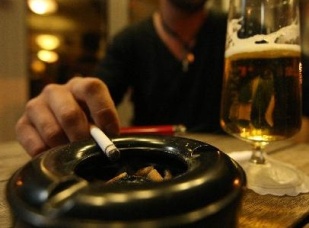 « Ένας στους 5 µαθητές καπνίζει συστηµατικά και περίπου ένας στους 7 πίνει µε συχνότητα περίπου 2-3 φορές την εβδοµάδα, ενώ το 12% αναφέρει ότι µέθυσε τον τελευταίο µήνα πριν από την έρευνα. Ναρκωτικά έχει δοκιµάσει 12% των μαθητών, ενώ περίπου οι µισοί έχουν επαναλάβει τη χρήση. Η πιο δηµοφιλής παράνοµη ουσία είναι η κάνναβη, την οποία θεωρούν ότι µπορούν να βρουν εύκολα ένας στους 4 µαθητές».
Περισσότερα αγόρια σε σύγκριση µε τα κορίτσια κάνουν χρήση εξαρτησιογόνων ουσιών. «Το κάπνισµα είναι πιο διαδεδοµένο στα κορίτσια που κατοικούν στην Αθήνα, συγκριτικά µε αυτά που διαµένουν στη Θεσσαλονίκη και τις λοιπές περιοχές της χώρας», σημειώνει η κ. Κοκκέβη.
«Αντίθετα µε το κάπνισµα, το αλκοόλ είναι περισσότερο διαδεδοµένο στους µαθητές που κατοικούν σε περιοχές εκτός της Αθήνας και της Θεσσαλονίκης. Στη χρήση παράνοµων ουσιών έρχεται πρώτη η Αθήνα, ακολουθεί η Θεσσαλονίκη και τέλος οι λοιπές περιοχές. ».
Διαχρονικά, από το 1984 οπότε έγινε η πρώτη έρευνα, και ιδιαίτερα κατά την τελευταία δεκαετία, διαπιστώνεται µείωση του καπνίσµατος, µε παράλληλη αύξηση της αντίληψης του κινδύνου από το κάπνισµα. «Εν τούτοις, παρατηρείται αύξηση του καπνίσµατος στα κορίτσια και κλείσιµο της ψαλίδας µεταξύ των δύο φύλων», τονίζει η κ.Κοκκέβη. «Αν και δεν παρατηρούνται διαχρονικά συστηµατικές αλλαγές στην κατανάλωση αλκοόλ, εν τούτοις τα τελευταία χρόνια διαπιστώνεται αύξηση της υπερβολικής κατανάλωσης στα αγόρια», τονίζει η κ. Κοκκέβη.
3)      Τα πιο επιρρεπή παιδιά
Ποια παιδιά είναι πιο ευάλωτα στις εξαρτήσεις; «Η έννοια της ευαλωτότητας παραπέµπει σε αιτιολογικούς παράγοντες, οι οποίοι στην περίπτωση των εξαρτήσεων είναι γενετικοί και κοινωνικοί», απαντά η κ. Κοκκέβη. «Η ίδια η εφηβική ηλικία αυξάνει την ευαλωτότητα στις εξαρτήσεις. Αυτό οφείλεται αφενός στα νευροβιολογικά χαρακτηριστικά της ανάπτυξης του εγκεφάλου (προηγείται η ωρίμανση των συστημάτων του εγκεφάλου που ελέγχουν την ανταμοιβή και τα κίνητρα), που οδηγεί σε αναζήτηση αισθητηριακών ερεθισμάτων (sensation seeking), ενώ ωριµάζουν αργότερα τα συστήµατα που ρυθµίζουν τον γνωσιακό αυτοέλεγχο. Η ευαλωτότητα αφορά επίσης τα ψυχολογικά χαρακτηριστικά του εφήβου: ανάγκη για ανεξαρτητοποίηση από τους γονείς, αναζήτηση νέων εμπειριών µαζί µε φίλους κ.λπ.».
Εκτός βέβαια από την ηλικία, µία σειρά άλλων παραγόντων αυξάνουν τις πιθανότητες να αρχίσει το παιδί µια εξάρτηση. «Αυτοί είναι παράγοντες ατοµικοί όπως ψυχολογικές διαταραχές, οικογενειακοί όπως η ανεπαρκής παρακολούθηση του εφήβου από τους γονείς, περιβαλλοντικοί όπως οι επιδράσεις των φίλων και η ευκολία πρόσβασης στις ουσίες», εξηγεί η κ. Κοκκέβη.
Και η σχολική απόδοση παίζει ρόλο. «Η κακή σχολική απόδοση δηµιουργεί στο παιδί αρνητική εικόνα του εαυτού του», λέει η κ. Κοκκέβη. «Είναι πιθανό το παιδί που δεν έχει αναγνώριση στο σχολείο να αναζητήσει επιβεβαίωση του εαυτού στην οµάδα των συνομηλίκων εκτός του σχολείου, µέσω ριψοκίνδυνων συμπεριφορών όπως το κάπνισµα και η χρήση ναρκωτικών».
Υπάρχει επίσης υψηλή συσχέτιση µεταξύ των ουσιοεξαρτήσεων και των ψυχικών διαταραχών, όπως οι συναισθηματικές διαταραχές, οι αγχώδεις διαταραχές, το σύνδροµο διάσπασης προσοχής - υπερκινητικότητας, η αντικοινωνική διαταραχή και άλλες. Υψηλή συννοσηρότητα µεταξύ ψυχιατρικών διαταραχών και χρήσης ουσιών υπάρχει και στους ενηλίκους.
Η µία εξάρτηση φέρνει την άλλη. «Δεν πηγαίνει συνήθως ένας νέος κατευθείαν στα ναρκωτικά», επισηµαίνει η κ. Κοκκέβη. «Στις περισσότερες περιπτώσεις προηγούνται το κάπνισµα και η χρήση αλκοόλ. Βέβαια, αυτό δεν σηµαίνει ότι όσοι καπνίζουν ή πίνουν θα πάρουν ναρκωτικά. Απλώς έχουν αυξηµένες πιθανότητες σε σύγκριση µε τους µη χρήστες να το κάνουν».
4)       Οι ενδείξεις SOS για τους γονείς
Το οικογενειακό περιβάλλον αποτελεί έναν από τους σηµαντικότερους προστατευτικούς παράγοντες για τον έφηβο.«Τα θετικά πρότυπα των γονιών, η σωστή επικοινωνία των γονιών µε τον έφηβο, η κατανόηση των δυσκολιών του, η ενίσχυση της υπεύθυνης συμπεριφοράς προστατεύουν τον έφηβο», λέει η κ. Κοκκέβη. «Αντίθετα, το ακατάλληλο οικογενειακό περιβάλλον και η έλλειψη επικοινωνίας και κατανόησης του εφήβου από τους γονείς αυξάνουν τον κίνδυνο να στραφεί προς την παρέα των συνομηλίκων για να αναπληρώσει αυτό που δεν µπορεί να βρει στην οικογένεια. Συχνά η ανάγκη για αποδοχή από την παρέα οδηγεί σε υπερβολική συµµόρφωση στις επιταγές της. Όταν µάλιστα οι συµπεριφορές που υιοθετεί η παρέα είναι υψηλού κινδύνου όπως η χρήση ναρκωτικών, ο κίνδυνος επηρεασµού είναι εξαιρετικά αυξηµένος.
«Τέλος, σηµαντικό ρόλο παίζουν και οι συνήθειες ως προς τη χρήση ουσιών των γονιών και των µεγαλύτερων αδελφών. Μελέτες έχουν δείξει ότι οι πιθανότητες χρήσης ουσιών είναι σηµαντικά µεγαλύτερες για τα παιδιά των οποίων οι γονείς ή τα µεγαλύτερα αδέλφια κάνουν χρήση».
Οι αυστηροί ή οι ελαστικοί γονείς έχουν περισσότερες πιθανότητες να έχουν ένα παιδί που καπνίζει, πίνει ή παίρνει ναρκωτικά; «Το παιδί έχει ανάγκη από όρια, τα οποία οφείλουν να θέτουν οι γονείς ανάλογα µε την ηλικία του», υπογραµµίζει η κ. Κοκκέβη.
«Όταν τα όρια αυτά είναι λογικά και εφαρµόζονται µε συνέπεια, ο ρόλος τους είναι προστατευτικός για το παιδί. Η µεγάλη ελαστικότητα από τον γονιό οδηγεί σε ανεύθυνη συµπεριφορά. Αντίθετα, η υπερβολική αυστηρότητα δηµιουργεί εναντίωση και επαναστατικότητα ή παθητικότητα. Γενικώς όλες οι υπερβολές παρεµποδίζουν την ψυχολογική ωρίµαση του παιδιού, η οποία προσδιορίζει τον βαθµό υπεύθυνης συµπεριφοράς. Το καλό οικογενειακό κλίµα κατανόησης, διαλόγου και εµπιστοσύνης αποτελεί ασπίδα προστασίας για το παιδί». Ο πρόεδρος του αγώνα κατά των Ναρκωτικών και της Τοξικοµανίας (Mildt) στο Παρίσι Ετιέν Απέρ τονίζει ότι «παρότι πολλές πολιτικές πρόληψης εφαρµόστηκαν για τους νέους τα τελευταία είκοσι χρόνια, οι γονείς δεν ελήφθησαν υπόψη». Σήµερα, πολλοί ειδικοί της ψυχικής υγείας τονίζουν ότι ο πρώτος που µπορεί να προστατέψει τα παιδιά από το τσιγάρο, το αλκοόλ και τα ναρκωτικά είναι οι γονείς
5)   Η σωστή αντίδραση
Ποιες προειδοποιητικές ενδείξεις πρέπει να προκαλέσουν υποψίες στον γονιό; «Δεν υπάρχουν συγκεκριµένες ενδείξεις», απαντά η κ. Κοκκέβη. «Πάντως οι γονείς πρέπει να προσέξουν κάποιες σηµαντικές αλλαγές στο παιδί, όπως µεγάλη αδιαφορία για όλα, υπερβολική ευερεθιστότητα και επιθετικότητα, αλλαγή στις παρέες, αποµόνωση και κακοκεφιά. Βέβαια, παρόµοιες αλλαγές παρατηρούνται συχνά στην εφηβεία και δεν αποτελούν απαραίτητα ενδείξεις χρήσης εξαρτησιογόνων ουσιών». Πώς πρέπει να το χειριστούν οι γονείς; «Οι γονείς που ανησυχούν ότι το παιδί τους µπορεί να κάνει χρήση ουσιών, το καλύτερο που έχουν να κάνουν είναι να µιλήσουν πρώτα µαζί του», συµβουλεύει η κ. Κοκκέβη. «Ο διάλογος αυτός πρέπει να γίνει µε ηρεµία και σε κλίµα εµπιστοσύνης. Αν ο έφηβος δεν εµπιστεύεται τους γονείς, αν δεν νιώθει συναισθηµατική ασφάλεια µέσα στην οικογένειά του θα αµυνθεί µε ψέµατα και δεν θα δεχθεί τη βοήθειά τους».
                                6)     Το υπερβολικό άγχος
Η συζήτηση της περίπτωσης µε κάποιον ειδικό (ψυχολόγος, παιδοψυχίατρος, παιδίατρος ή οικογενειακός γιατρός) θα βοηθήσει τον γονιό κατ' αρχάς να διευκρινίσει πόσο βάσιµες µπορεί να είναι οι υποψίες του. «Συχνά το υπερβολικό άγχος των γονιών δηµιουργεί ανυπόστατες υποψίες. Ο ειδικός θα βοηθήσει τον γονιό να διαχειριστεί το άγχος του και να αντιµετωπίσει σωστά το θέµα, στην περίπτωση που υπάρχει πρόβληµα. Η συζήτηση στο σχολείο µε τους καθηγητές δεν θα ήταν σωστή κίνηση, αν δεν έχει ενηµερωθεί προηγουµένως ο έφηβος και να έχει συµφωνήσει».
Η κοινωνιολόγος Ζενεβιέβ Πραπλάν, του Ελβετικού Ινστιτούτου Πρόληψης του Αλκοολισµού και άλλων Τοξικομανιών, συνιστά στους γονείς: «Εάν το παιδί σας γυρίσει π.χ. µεθυσµένο, το καλύτερο είναι να του µιλήσετε την εποµένη, εκφράζοντάς του την ανησυχία σας. Παρότι είναι δύσκολο, δεν πρέπει να το κατηγορήσετε γιατί έτσι θα κλειστεί στον εαυτό του».
7)     Εννέα συμβουλές προστασίας
Να δίνετε πρώτα εσείς το θετικό παράδειγµα στο παιδί.
Να δηµιουργείτε από τις µικρές ηλικίες κλίµα εµπιστοσύνης και διαλόγου µε το παιδί.
Να ενημερώνετε τον έφηβο για τους κινδύνους που διατρέχει από τις εξαρτησιογόνες ουσίες ή και να επεµβαίνετε όταν κρίνετε ότι βρίσκεται σε κίνδυνο.
Να δείχνετε εµπιστοσύνη στις ικανότητές του να τα βγάλει πέρα, δίχως αυτή η εµπιστοσύνη να ακυρώνει την εγρήγορσή σας.
Μην επιτρέπετε το κάπνισµα ή τη µέθη µέσα στο σπίτι (ούτε στους καλεσµένους σας).
Να τονίζετε στο παιδί τις βραχυπρόθεσµες αρνητικές συνέπειες του τσιγάρου και του αλκοόλ, όπως η δυσοσµία του στόµατος, η µειωµένη αθλητική απόδοση, τα κιτρινισµένα δόντια και δάχτυλα, τα τροχαία ατυχήµατα κ.ά.
Να το προτρέπετε στην άθληση και σε υγιείς εξωσχολικές δραστηριότητες (π.χ. µουσική).
Να δίνετε σηµασία στην υγιεινή διατροφή και γενικώς στην υγιεινή ζωή.
Να δηµιουργήσετε υποστηρικτικό δίκτυο οικογενειακών φίλων.
8)            Που να ζητήσετε βοήθεια
Τα Κέντρα Διακοπής Καπνίσματος δεν δέχονται εφήβους γιατί αυτοί δεν ανταποκρίνονται σε παρεµβάσεις τέτοιου είδους όπως µας ενημερώνει η κ. Χριστίνα Γκράτσιου, υπεύθυνη του Κέντρου στο Ευγενίδειο Θεραπευτήριο και αναπληρώτρια καθηγήτρια Πνευµονολογίας του Πανεπιστημίου Αθηνών. «Επειδή οι έφηβοι δεν έχουν αναπτύξει ακόµα µεγάλο εθισµό, έχει αποδειχθεί ότι η ενημέρωση µπορεί να αλλάξει τον τρόπο συμπεριφοράς τους. Τα προγράµµατα πρόληψης πρέπει να αρχίζουν από το δηµοτικό κιόλας».
Και η κ. Κοκκέβη συμβουλεύει: «Σε όλες τις περιοχές της χώρας λειτουργούν τα Κέντρα Πρόληψης του ΟΚΑΝΑ, στα οποία ειδικοί ψυχολόγοι, κοινωνικοί λειτουργοί, ψυχίατροι µπορούν να βοηθήσουν τους γονείς να αντιμετωπίσουν τις ανησυχίες τους ή το πρόβληµα, ή να τους παραπέµψουν στα κατάλληλα ειδικά Κέντρα».
                   9)          INFO:
Μονάδα Εφήβων Παιδοψυχιατρικής Κλινικής του Πανεπιστηµίου Αθηνών (Νοσοκομείο                                           Παίδων Αγία Σοφία), τηλ. 210-7757.496, 210-7467.780 - 1.
Μονάδα Εφήβων Γ' Ψυχιατρικής Κλινικής Πανεπιστηµίου Θεσσαλονίκης (Νοσοκομείο ΑΧΕΠΑ), τηλ. 2310-249.400.
Μονάδα Εφήβων Νοσοκομείου Γ. Γεννηματάς, τηλ. 210-7787.341.
Ελληνικό Κέντρο Τεκμηρίωσης και Πληροφόρησης για τα Ναρκωτικά (ΕΚΤΕΠΝ), Τ.Θ. 665 17, Τ.Κ. 156 01, Παπάγου, τηλ. 210-6536.902, Fax: 210-6537.273, www.ektepn.gr
ΟΚΑΝΑ, τηλ. 1031, www.okana.gr.       
                  10)      Αριθµοί
90% των καπνιστών άρχισαν το τσιγάρο πριν από τα 18 τους χρόνια
98% των εφήβων που καπνίζουν έχουν γονιό καπνιστή
11)        Το κάπνισµα θα σκοτώσει 1 δισ. µέσα στον 21ο αιώνα
Ιωάννα Νιαώτη, εφ. Ελευθεροτυπία, 8/2/2008
SOS προς την πολιτεία και την κοινωνία εκπέµπει η Παγκόσµια Οργάνωση Υγείας (ΠΟΥ), για τη µείωση του καπνίσµατος, υποστηρίζοντας ότι «η παγκόσµια επιδηµία» άφησε πίσω της 100 εκατ. νεκρούς τον 20ό αιώνα και θα σκοτώσει τουλάχιστον 1 δισεκατ. ανθρώπους µέσα στον 21ο. Η ΠΟΥ προτείνει 6 πολιτικές-κλειδιά για να µη λάβει η επιδημία ανεξέλεγκτες διαστάσεις.«Έχουµε τη λύση για την αντιμετώπιση του καπνίσµατος, που σκοτώνει αδιακρίτως», είπε η επικεφαλής της ΠΟΥ, δρ Μάργκαρετ  Τσαν, παρουσιάζοντας νέα έκθεση της οργάνωσης στη Νέα Υόρκη.
Σύµφωνα µε τα στοιχεία της «Παγκόσµιας Επιδηµίας Καπνίσµατος 2008», που προέρχονται από έρευνα σε 179 χώρες, µόνο το 5% του παγκόσµιου πληθυσµού ζει σε χώρες που εφαρµόζουν µέτρα για την καταπολέµηση του καπνίσµατος  και προστατεύουν ενεργά τους πολίτες τους από το παθητικό κάπνισµα. Σχεδόν οι µισές (40%) των χωρών, επιτρέπουν το κάπνισµα σε νοσοκοµεία και σχολεία. Τα 2/3 του συνόλου των καπνιστών ζουν σε 10 χώρες στον κόσµο -στην Κίνα περίπου το 30%, στην Ινδία το 10%, ενώ σε ποσοστά ακολουθούν η Ινδονησία, η Ρωσία, οι ΗΠΑ, η Ιαπωνία, η Βραζιλία, το Μπαγκλαντές, η Γερµανία και η Τουρκία. Τουλάχιστον το 80% των θανάτων που οφείλονται στο κάπνισµα θα σηµειωθούν µέχρι το 2030 στις χώρες χαµηλού και µέσου εισοδήµατος. Οι ερευνητές της ΠΟΥ καλούν τις κυβερνήσεις να αυξήσουν τις προσπάθειες για να µην δηµιουργηθούν  5/9 καπνιστές, κυρίως στις ηλικιακές οµάδες των παιδιών και των εφήβων. Προτείνουν αύξηση της φορολογίας και της τιµής των τσιγάρων, απαγόρευση των διαφηµίσεων, της προώθησης του καπνού µέσω χορηγιών, λεπτοµερή ενηµέρωση για τις συνέπειες του καπνίσµατος, µέτρα για την προστασία των παθητικών καπνιστών, ενίσχυση των παροχών για την καταπολέµηση της συνήθειας και µελέτη της συµπεριφοράς των καπνιστών ώστε να επιτευχθεί «αντιστροφή του εθισµού». Η ΠΟΥ καυτηρίασε τη στάση των κυβερνήσεων σε όλο τον κόσµο, που σύµφωνα µε στοιχεία της οργάνωσης, συγκεντρώνουν περισσότερα από 200 δισ. δολάρια από τη φορολόγηση του καπνού και των προϊόντων του και διαθέτουν κονδύλια που αντιστοιχούν σε λιγότερο από το 1/5 του ποσού για την καταπολέµηση του καπνίσµατος http://www.who.int
12)    Mύθοι και αλήθειες για τον «σιωπηλό δολοφόνο»
Συνέντευξη στη Γαλήνη Φούρα, εφ. Καθηµερινή, 23/1/2005
Aκόµη και ένα τσιγάρο µπορεί να γίνει θανατηφόρο, λέει ο καθηγητής Π. Tούτουζας
Eνα τσιγάρο µπορεί να αποτελέσει τον εκλυτικό παράγοντα καρδιακού επεισοδίου και να προκαλέσει αιφνίδιο θάνατο στον καπνιστή. H επίδραση ενός και µόνο τσιγάρου, σύµφωνα µε τον διευθυντή του Eλληνικού Iδρύµατος Kαρδιολογίας κ.Παύλο Tούτουζα, µπορεί να πάρει διαστάσεις εάν τη στιγµή του καπνίσµατος εµφανιστούν και άλλοι παράγοντες κινδύνου, όπως οξύ άγχος και θυµός, ενώ περισσότερο επιβλαβής είναι ο συνδυασµός καφέ και τσιγάρου.
O διαπρεπής καθηγητής επισηµαίνει, πως την ίδια στιγµή που σε άλλες χώρες παρατηρείταιι µια τάση ελάττωσης του καπνίσµατος, στην Eλλάδα η κατάσταση είναι διαφορετική, καθώς περίπου οι µισοί Έλληνες συνεχίζουν να καπνίζουν.
                13)      Εξόφθαλμη απάτη
Tο ενθαρρυντικό νέο είναι όµως, ότι το κάπνισµα µειώνεται στα κοινωνικά στρώματα µε υψηλό µορφωτικό επίπεδο, που ενημερώνονται και συνειδητοποιούν την καταστροφική του δράση όχι µόνο για την υγεία, αλλά και για την ποιότητα ζωής. «Στις τόσες πολλές παθολογικές επιδράσεις του καπνίσµατος», υπογραµµίζει ο καθηγητής, «δεν έχει βεβαιωθεί µια καλή ενέργεια µε αντικειµενική εξέταση αίµατος ή άλλου οργάνου». Παρά το γεγονός αυτό, η βιοµηχανία καπνού συνεχίζει µια «εξόφθαλµη απάτη», προσπαθώντας να πείσει τους νέους ότι το κάπνισµα πάει µε όλα και ως αναγκαία συνθήκη, δίνει χρώμα σε κάθε ιδιαίτερη στιγµή τους. Kανείς δεν λέει ότι εκτός από καρδιαγγειακά και καρκίνο, προκαλεί ρυτίδες, σεξουαλική δυσλειτουργία κυρίως στους άνδρες, τριχόπτωση, πρώιμο άσπρισα των µαλιών ή ότι µειώνει την πνευµατική απόδοση...
O κ. Tούτουζας δεν διστάζει να µιλήσει για «διάβρωση και διαπλοκή», «χρηµατοδοτήσεις και χορηγίες» σε οργανισµούς ή και σε κυβερνήσεις για την υποστήριξη του καπνίσµατος, επισηµαίνοντας ότι η θνησιµότητα στους µεσήλικες είναι διπλάσια στους καπνιστές από ό,τι στους µη καπνιστές.
                   14)        Επιχείρηση  διάβρωσης των νέων
— Kύριε καθηγητά, πώς µπορεί να συµβεί αιφνίδιος θάνατος από το κάπνισµα ενός και µόνο τσιγάρου;
— Την Ώρα που καπνίζει κάποιος, συχνά παρατηρείται ελαφρά αύξηση της καρδιακής συχνότητας και της αρτηριακής πίεσης. Σε ορισμένες περιπτώσεις παρατηρούνται και εκτακτοσυστολικές αρρυθµίες. H επίδραση αυτή ενός και µόνο τσιγάρου µπορεί να πάρει διαστάσεις, εάν τη στιγµή του καπνίσµατος εµφανιστούν αιφνιδίως και άλλοι παράγοντες κινδύνου, παραδείγµατος χάριν οξύ άγχος από θυµό, που ούτως ή άλλως συνοδεύεται από την πρώτη Ώρα από 6/10 αριθµό καρδιαγγειακών επεισοδίων. Eχουν συµβεί θάνατοι στα ποδοσφαιρικά γήπεδα εν Ώρα καπνίσµατος, όταν ένα γκολ αναστάτωσε κυριολεκτικά τον ψυχισµό του καπνιστή, σε βαθµό τέτοιο, Ώστε να γίνει έντονος σπασµός και θρόµβωση στεφανιαίας αρτηρίας, που προκάλεσαν κοιλιακή µαρµαρυγή. Συνήθως τα θανατηφόρα επεισόδια παρατηρούνται σε άτοµα µε λανθάνουσα ή έκδηλη στεφανιαία νόσο, σε πολλές όµως περιπτώσεις, όπως στο παράδειγµα του γηπέδου που ανέφερα, είναι σαφής η καταστροφική εκλυτική επίδραση της εισπνοής του καπνού. Περισσότερο επιβλαβής υποστηρίζεται ότι είναι ο συνδυασµός καφέ και τσιγάρου.
— H εντύπωση που επικρατεί είναι ότι το κάπνισµα προκαλεί ανεπανόρθωτες βλάβες στην υγεία, ύστερα από πολλά πολλά χρόνια. Γι’ αυτό και χαρακτηρίζεται ως «σιωπηλός δολοφόνος».
— Πράγµατι, όσο περισσότερα τσιγάρα καπνίζει το άτοµο ηµερησίως και περισσότερα χρόνια τόσο µεγαλύτερη είναι η αύξηση των καρδιαγγειακών επεισοδίων στεφανιαίας νόσου, µε επεισόδια στηθάγχης, κοιλιακών αρρυθμιών, αιφνιδίου θανάτου, εγκεφαλικών αγγειακών επεισοδίων, περιφερειακής αποφρακτικής αρτηριοπάθειας, ανευρυσµάτων της αορτής. Δεν φαίνεται να υπάρχει διαφορά κινδύνου µεταξύ τσιγάρου και πούρου ή µεταξύ «ελαφρού» και κανονικού τσιγάρου, ίσως διότι στο ελαφρύ ο καπνιστής εισπνέει πιο δυνατά και εποµένως περισσότερο καπνό. O κίνδυνος πολλαπλασιάζεται εάν συνυπάρχουν και άλλοι παράγοντες, υπέρταση, υπερχοληστερολαιµία, διαβήτης, µεταβολικό σύνδροµο, παχυσαρκία, καθιστική ζωή. 
Tο κάπνισµα επιδεινώνει τις αθηρωµατικές αλλοιώσεις και στον καπνιστή συχνά υπάρχει εκτεταµένη αρτηριακή αθηροσκλήρυνση, όπως αυτό είναι έκδηλο στην περιφερική αποφρακτική αρτηριοπάθεια. Oµως, είναι δυνατόν να εκδηλωθεί οξύ επεισόδιο που µπορεί να είναι θανατηρόφο, παραδείγµατος χάριν έµφραγµα του µυοκαρδίου από µεµονωµένη στενωτική βλάβη του προσθίου κατιόντος, ενώ το υπόλοιπο στεφανιαίο δίκτυο να είναι φυσιολογικό. Εδώ συνηθέστερα συµβάλλει και έντονος σπασµός της αρτηρίας από το τσιγάρο. Aκόµη και αιφνίδιος θάνατος, όπως είπα, µπορεί να προκληθεί από τις διαταραχές που αποδίδονται στο κάπνισµα ενός τσιγάρου. 
      15)     Πώς οι βιοµηχανίες εµποδίζουν τους καπνιστές να κόψουν το τσιγάρο
Εφηµερίδα Το Βήµα, 1/8/1999
Διάφορες πρόσθετες ουσίες αυξάνουν την εξάρτηση από τα προϊόντα τους
Με κάποιον τρόπο ενισχύουν τις ιδιότητες της νικοτίνης και καλύπτουν τις βλαβερές συνέπειες του καπνού
Εκτός από τη δύναµη της διαφήµισης, ένας άλλος, πιο σίγουρος τρόπος για να
πουλήσει ένα προϊόν είναι να γίνει απαραίτητο στους καταναλωτές ή, µε άλλα λόγια, οι
καταναλωτές να εθιστούν σε αυτό. Ας πάρουµε για παράδειγµα το τσιγάρο. Ενώ
εκατοµµύρια καπνιστές σε όλο τον κόσµο προσπαθούν µε χίλιους δύο τρόπους να κόψουν
το κάπνισµα, µε µικρά ποσοστά επιτυχίας, νέες έρευνες φανερώνουν ότι οι
καπνοβιοµηχανίες εδώ και πολλά χρόνια έχουν βρει τρόπους να κάνουν τα τσιγάρα πιο
εθιστικά, εξαπατώντας τόσο τους καταναλωτές όσο και τις αρµόδιες κρατικές υπηρεσίες
ελέγχου.
Οι καπνοβιοµηχανίες κατηγορούνται ότι προσθέτουν στα τσιγάρα πολλές και διάφορες ουσίες οι οποίες αυξάνουν τον εθισµό ενώ ταυτόχρονα καθιστούν πιο δύσκολη τη διακοπή της βλαβερής συνήθειας του καπνίσµατος. Βρετανικές αντικαπνιστικές οργανώσεις ζήτησαν πρόσφατα να σταµατήσει αυτή η τακτική, ισχυριζόµενες ότι οι κανονισµοί οι οποίοι ισχύουν για τα πρόσθετα των τσιγάρων στην Ευρωπαϊκή Ενωση είναι ανεπαρκείς.
Η κύρια δικαιολογία των καπνοβιομηχανιών για τη χρήση πρόσθετων ουσιών είναι ότι βελτιώνουν τη γεύση των ελαφρών τσιγάρων ενώ οι ποσότητες πίσσας και νικοτίνης διατηρούνται σε χαµηλά επίπεδα. Απέκρυψαν όµως το γεγονός ότι αυτές οι ουσίες ενισχύουν τις ιδιότητες της νικοτίνης, καθώς επίσης ότι πολλές από αυτές καλύπτουν τις βλαβερές συνέπειες του καπνού.
Εκπρόσωπος των βρετανικών καπνοβιομηχανιών δήλωσε ότι η έρευνα που έγινε αφορά τις ΗΠΑ και ότι το 90% των βρετανικών τσιγάρων δεν περιέχουν πρόσθετα, αλλά ο δρ.Μάρτιν Τζάρβις, του Αυτοκρατορικού Αντικαρκινικού Ιδρύµατος  Ερευνών, τόνισε: «Εξω από την καπνοβιοµηχανία κανείς δεν γνωρίζει ποια πρόσθετα χρησιµοποιούνται και σε ποιες µάρκες. Η δικαιολογία των καπνοβιομηχανιών για τη χρήση των προσθέτων είναι ότι βοηθούν τα τσιγάρα µε χαµηλή περιεκτικότητα σε πίσσα να καπνίζονται ευκολότερα. Γνωρίζουµε όµως ότι τα τσιγάρα αυτά είναι τόσο επιβλαβή όσο και τα απλά, και έτσι η χρήση των προσθέτων δεν µπορεί να δικαιολογηθεί. Καθώς τα πρόσθετα καθιστούν τα τσιγάρα πιο εθιστικά, οι καπνοβιοµηχανίες κάνουν ακόµη πιο δύσκολο το σταµάτηµα το καπνίσµατος».
16)     Οι συνέπειες στη δημόσια υγεία
Περισσότερα από 600 πρόσθετα χρησιµοποιούνται στην κατασκευή προϊόντων καπνού στην ΕΕ, µέσα σε ένα εξαιρετικά χαλαρό πλαίσιο κανονισμών. Αν και τα πρόσθετα σε γενικές γραµµές ελέγχονται για την τοξικότητά τους, δεν υπάρχουν στοιχεία για την επίδραση που έχουν στην καπνιστική συµπεριφορά ή για το αν προκαλούν άλλες δυσάρεστες συνέπειες.
Αν µια µικρή ποσότητα κάποιας σχετικά ήπιας ουσίας που προστίθεται σε ένα προϊόν καπνού κάνει αυτό το προϊόν πιο εθιστικό και διευκολύνει την έναρξη του καπνίσµατος ή τη συνέχισή του, αυτή η τακτική µπορεί να προκαλέσει µεγάλο κακό, εκθέτοντας τον καπνιστή σε περισσότερα από 4.000 χηµικά, στα οποία συµπεριλαµβάνονται πολλά τοξικά και καρκινογενή.
Αν υπολογισθεί ότι περισσότεροι από 500.000 άνθρωποι πεθαίνουν κάθε χρόνο πρόωρα στην Ευρωπαϊκή Ενωση από ασθένειες που σχετίζονται µε το κάπνισµα, ακόµη και αν µόνο 1% από αυτούς τους θανάτους αποδοθεί στα χηµικά πρόσθετα, καταλαβαίνουµε ότι η χρήση τους έχει µεγάλες συνέπειες στη δηµόσια υγεία, όντας υπεύθυνα για δεκάδες χιλιάδες θανάτους ετησίως. Το υπάρχον πλαίσιο κανονισμών βασίζεται στην υπόθεση ότι τα πρόσθετα χρησιµεύουν για να διευκολύνουν το «πέρασµα» των καπνιστών σε τσιγάρα µε χαµηλή περιεκτικότητα σε νικοτίνη. Δεν υπάρχουν ωστόσο στοιχεία που να φανερώνουν ότι τα πρόσθετα χρησιµοποιούνται µόνο σε «ελαφρά» τσιγάρα. Δηµιουργείται λοιπόν η  ανάγκη µιας νέας προσέγγισης του θέµατος.
Γ'. Βιβλιογραφία
Κοκκέβη  Άννα  , Καπνός, οινοπνευματώδη, ναρκωτικά. Η πορεία της χρήσης από τη δεκαετία του 80 έως σήµερα
Βήτα Ιατρικές Εκδόσεις, 128 σελ., Αθήνα 2008
Συλλογικό έργο, Τσιγάρου εγκώμιων..., εκδ. Εµπειρία, 2003, µτφρ. Τσακίρη Πώλα, επιµ. Γιαννούσης Γιώργος, σελ. 174,13,50 €. [Ένας µύθος της ινδιάνικης φυλής των Χιούρον λέει ότι σε παλιές εποχές, όταν η γη ήταν άκαρπη και οι άνθρωποι λιµοκτονούσαν, το Μεγάλο Πνεύµα έστειλε µια γυναίκα να σώσει την ανθρωπότητα. Καθώς ταξίδευε σ’ όλο τον κόσµο, φύτρωναν πατάτες, όπου ακουµπούσε το δεξί της χέρι. Και όπου ακουμπούσε το αριστερό της χέρι στο χώμα, φύτρωνε καλαµπόκι. Όταν ο κόσµος ήταν πια πλούσιος και εύφορος, εκείνη κάθισε να ξαποστάσει. Όταν σηκώθηκε, εκεί είχε φυτρώσει ο καπνός...]